Comparison and Analysis of Equalization Techniques for the Time-Varying Underwater Acoustic Channel
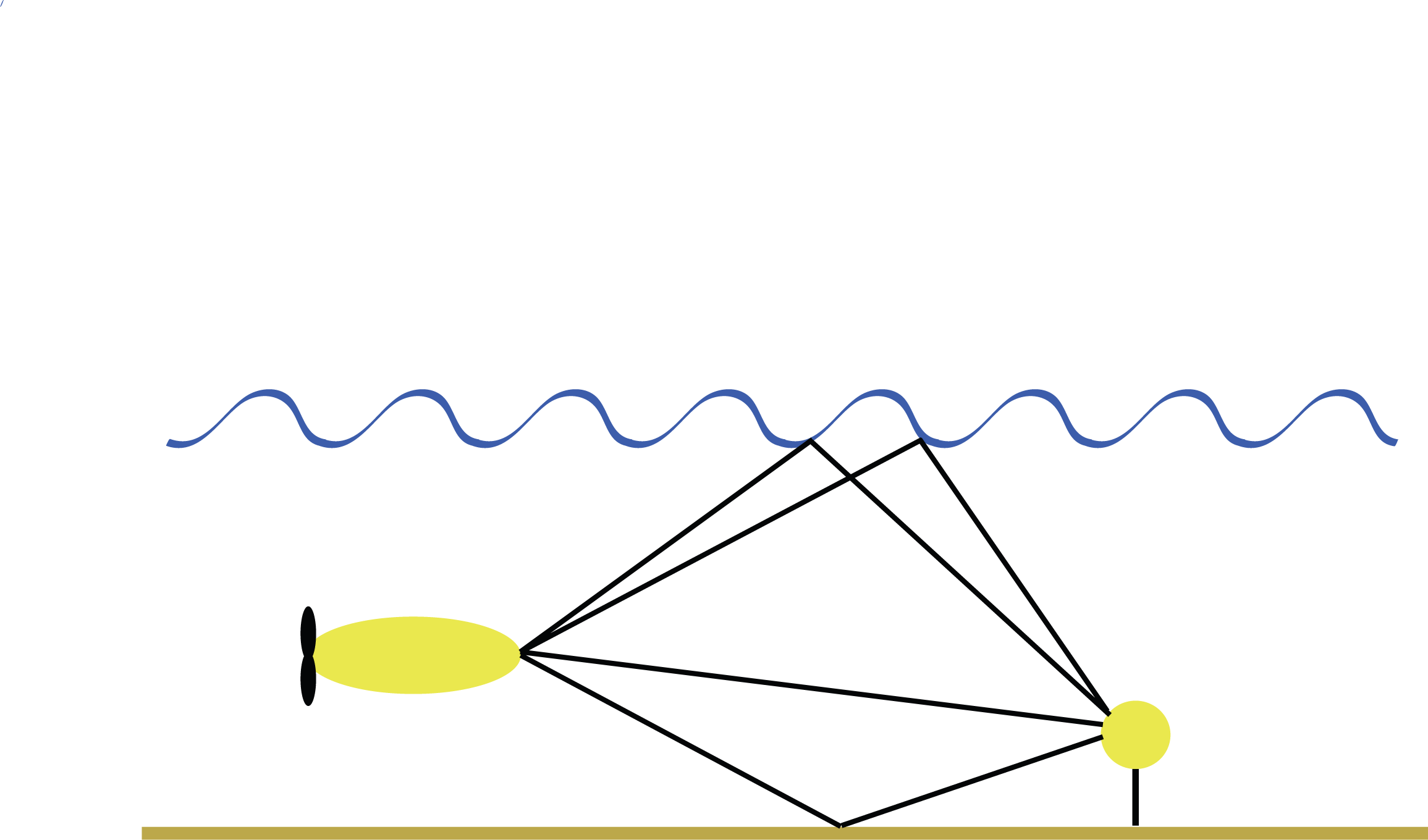 Ballard Blair
bjblair@mit.edu
PhD Candidate
MIT/WHOI Joint Program
Advisor: Jim Presisig
10/5/2009
1
Outline
Introduction: 
Underwater Communication
Decision Feedback Equalization
Channel Estimate Based
Direct Adaptation
Analysis of Equalization Behavior
Simulation Results
Summary and Conclusion
Future Directions
10/5/2009
2
Underwater Communication
10/5/2009
3
Time Varying Impulse Response
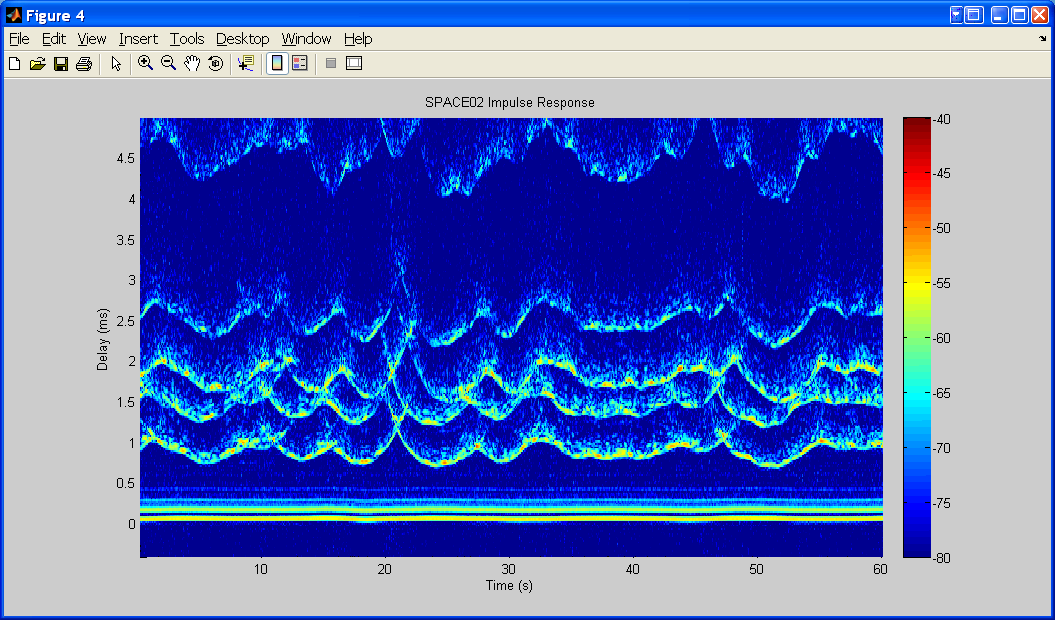 10/5/2009
4
Channel Model
Baseband noise
Transmitted Data
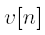 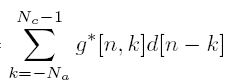 +
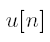 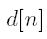 Baseband Received Data
Time-varying, linear baseband channel
10/5/2009
5
Channel Model (cont.)
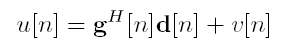 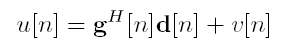 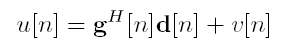 Vector-form:
d[n-Nc+1]
…
d[n]
…
d[n+Na]
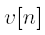 g*[n,-Nc+1] g*[n,Nc+2] … g*[n,0] … g*[n,Na]
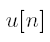 +
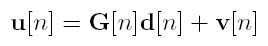 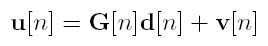 Matrix Vector-form:
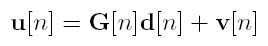 v[n-Lc+1]
…
v[n]
…
v[n+La]
d[n-Lc-Nc+1]
d[n-Lc-Nc+2]
…
d[n]
…
d[n+La+Na-1]
d[n+La+Na]
u[n-Lc+1]
…
u[n]
…
u[n+La]
g*[n-Lc+1,Nc-1] … g*[n-Lc+1,0] … g*[n-Lc+1,Na] 0 0 … 0
0 g*[n-Lc+2,Nc-1] … g*[n-Lc+2,0] … g*[n-Lc+2,Na] 0 … 0
…
0 ..0 g*[n+La-1,Nc-1] … g*[n-La-1,0] … g*[n+La-1,Na] 0
0 ..0 0 0 0 0  g*[n+La,Nc-1] … g*[n-La,0] … g*[n+La,Na]
+
10/5/2009
6
Equalization
TX Data bit (linear) estimator:
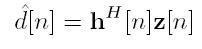 Vector of RX data and TX data estimates
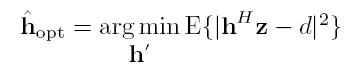 LMMSE Optimization:
Solution:
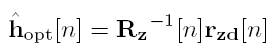 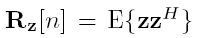 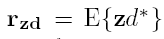 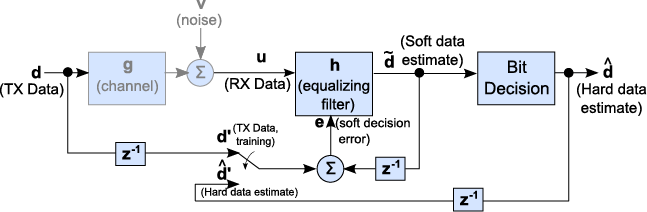 Recursive Processing (lag 1):
10/5/2009
7
Decision Feedback Equalizer (DFE)
Two Parts:
(Linear) feed-forward filter (of RX data)
(Linear) feedback filter (of data estimates)
Estimate using RX data and TX data estimates

Split Channel convolution Matrix:
Received data becomes: 
Minimum Achievable Error:
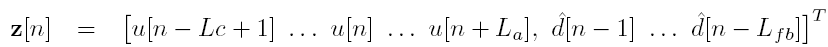 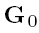 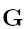 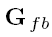 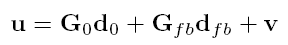 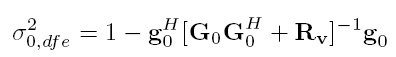 10/5/2009
8
DFE: Direct Adaptation
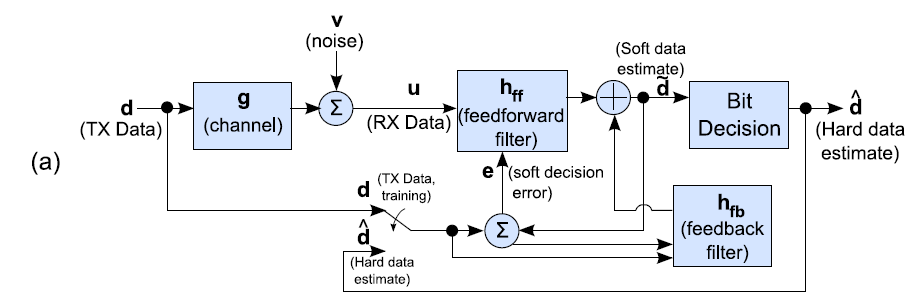 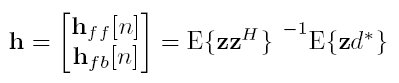 10/5/2009
9
DFE: Channel Estimate
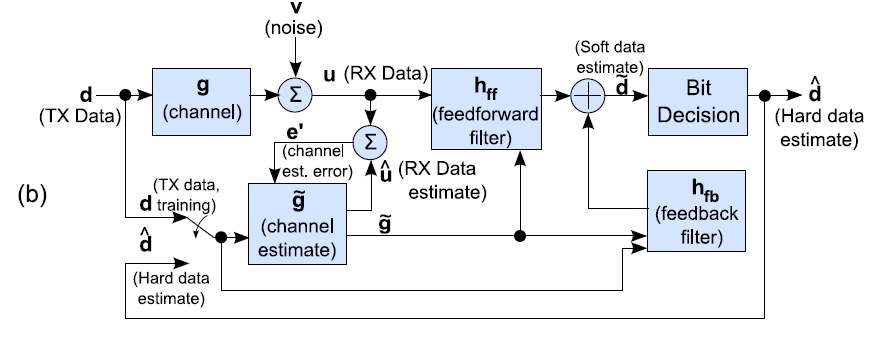 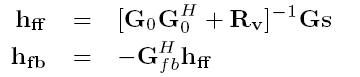 10/5/2009
10
Assumptions
Unit variance, white transmit data

TX data and obs. noise are uncorrelated

Obs. Noise variance: 

Perfect data estimation (for feedback)

Equalizer Length = Estimated Channel Length
		                       Na + Nc = La + Lc
MMSE Equalizer Coefficients have form:
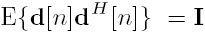 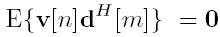 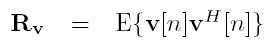 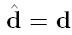 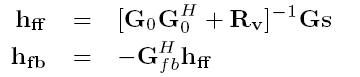 10/5/2009
11
Comparison between DA and CEB
In the past, CEB methods empirically shown to have lower mean squared error at high SNR

Reasons for difference varied:
Condition number of correlation matrix
Number of samples required to get good est.

Analysis to follow: low and high SNR regimes
10/5/2009
12
Comparison of DA and CEB on Rayleigh Fading Channel
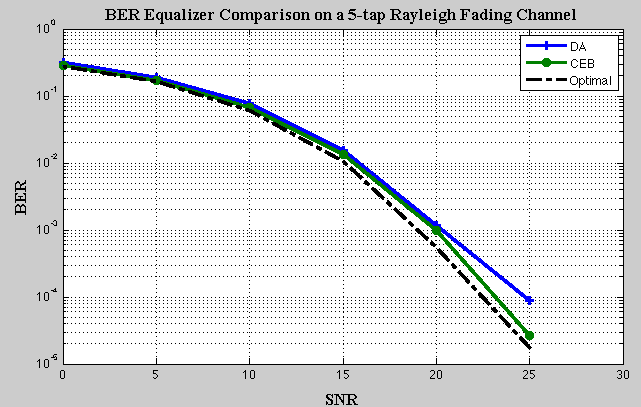 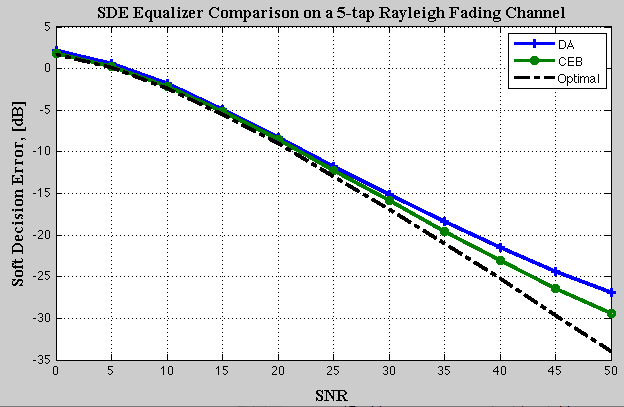 10/5/2009
13
Why the difference?
Correlation time
DA equalizer taps have lower correlation time at high SNR
At low SNR, two methods equivalent

But how do we show this?
Combination of analysis and simulation
10/5/2009
14
AR channel model
Simple channel model to analyze
Similar to encountered situations
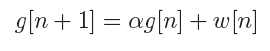 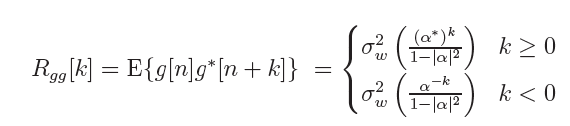 10/5/2009
15
Low SNR
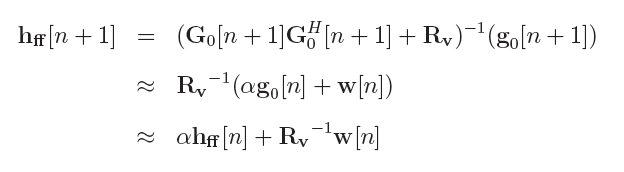 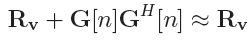 10/5/2009
16
High SNR
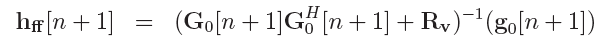 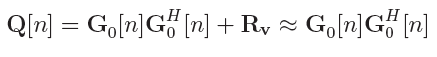 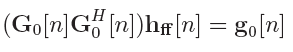 10/5/2009
17
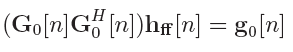 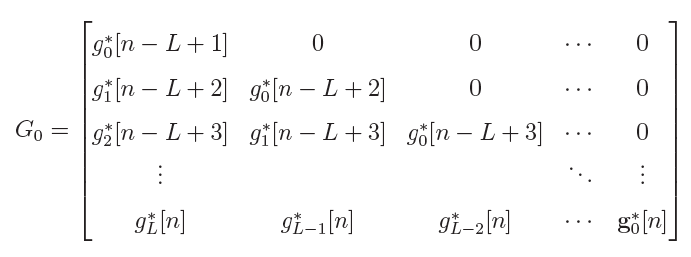 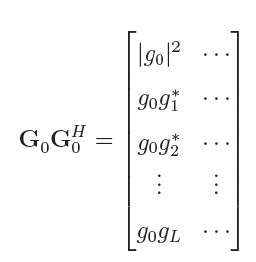 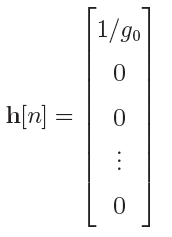 10/5/2009
18
Correlation over SNR
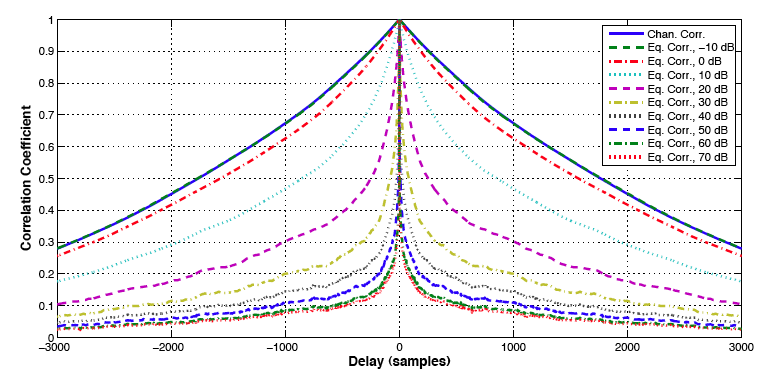 AR(1)model
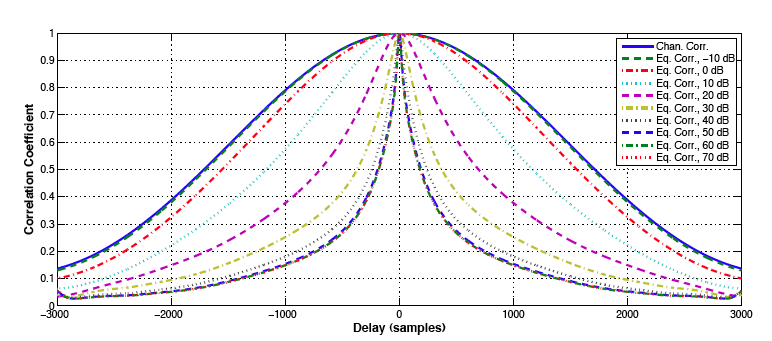 Gaussian model
10/5/2009
19
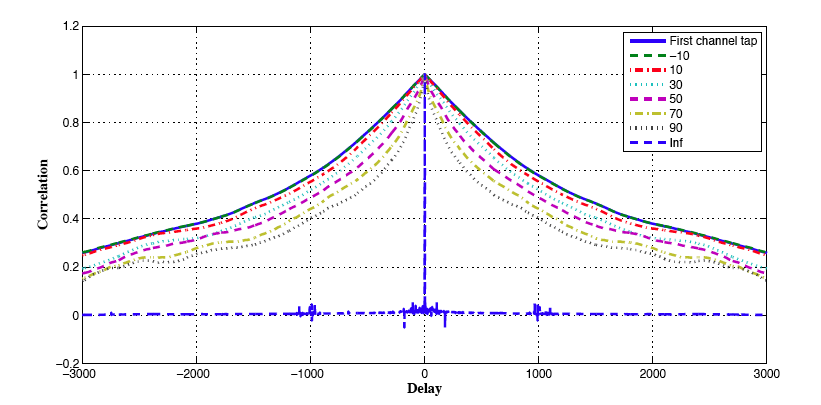 Multi-tap
AR(1)model
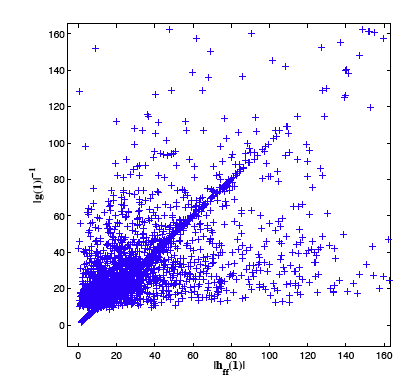 10/5/2009
20
Conclusions
As SNR increases, correlation time of equalizer taps is reduced
CEB is tracking value correlated over longer time
DA should do worse
Assumed noise statistics were stationary
Not always case in underwater
Underwater communication is power limited
Operate in low SNR regime (<35dB)
10/5/2009
21
Future Work
Include channel state information into DA
Sparsity

Reduce number of snapshots for channel model
Physical constraints?
Compressed sensing?
10/5/2009
22
Questions?
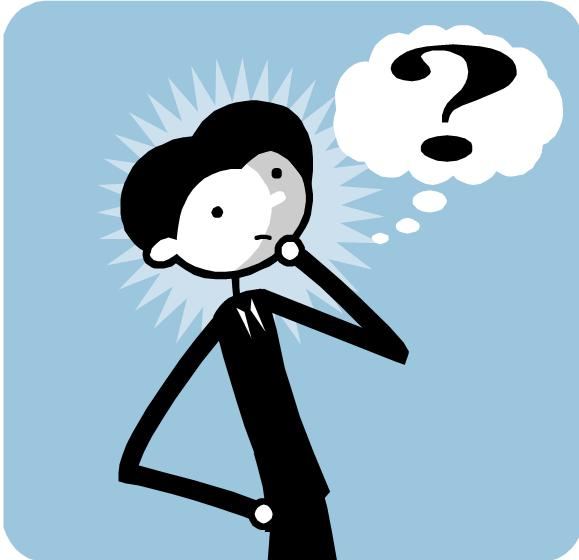 10/5/2009
23